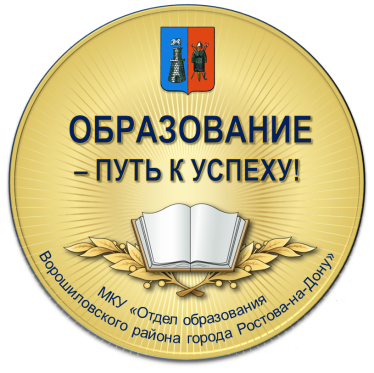 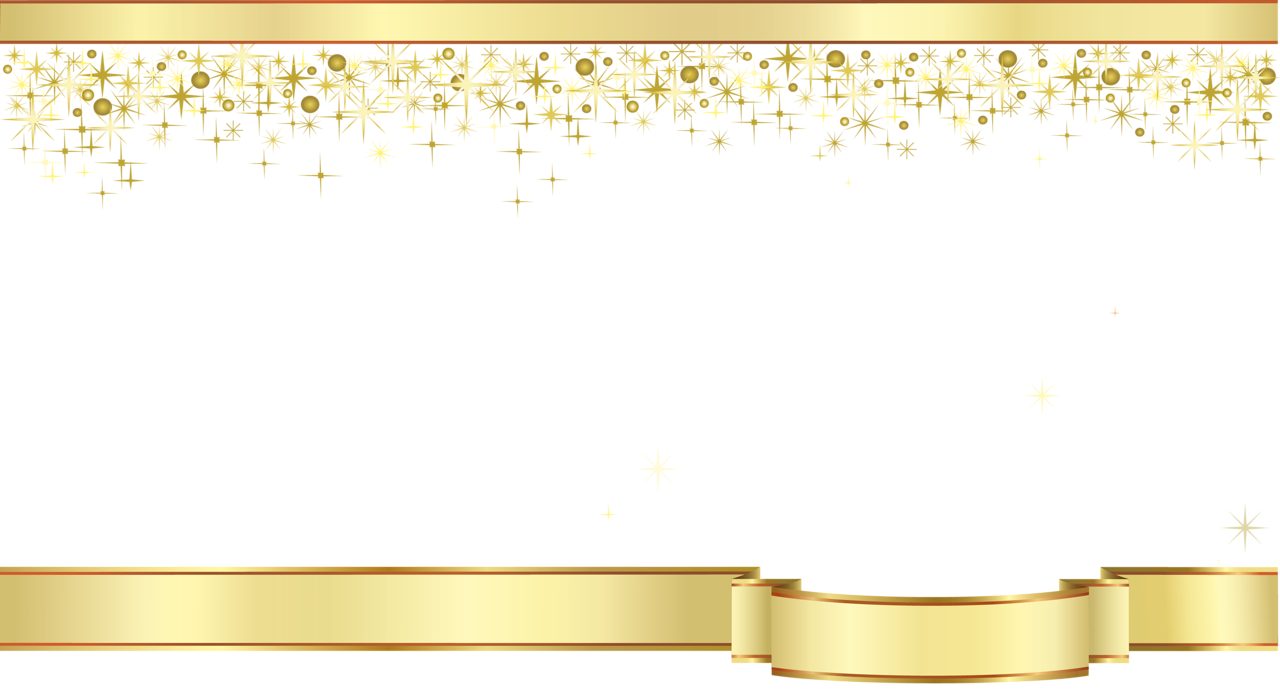 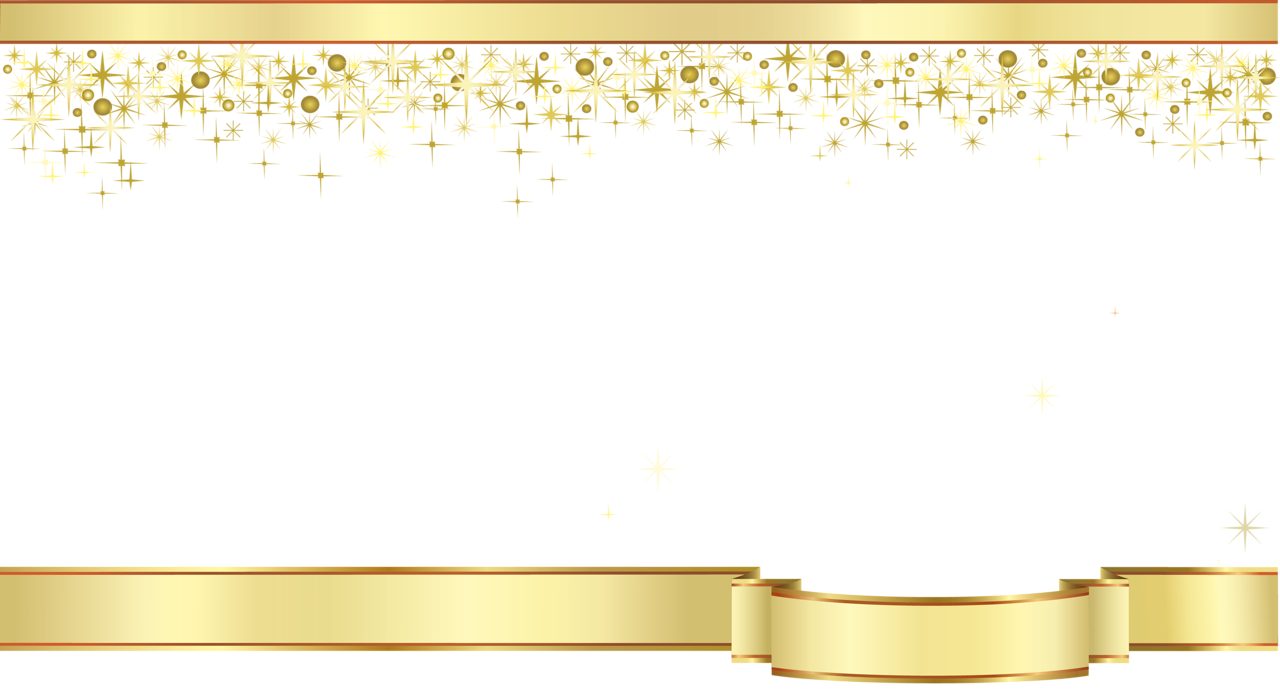 Государственная 
итоговая аттестация 
(статистика)
1
МКУ «Отдел образования Ворошиловского района города Ростова-на-Дону»
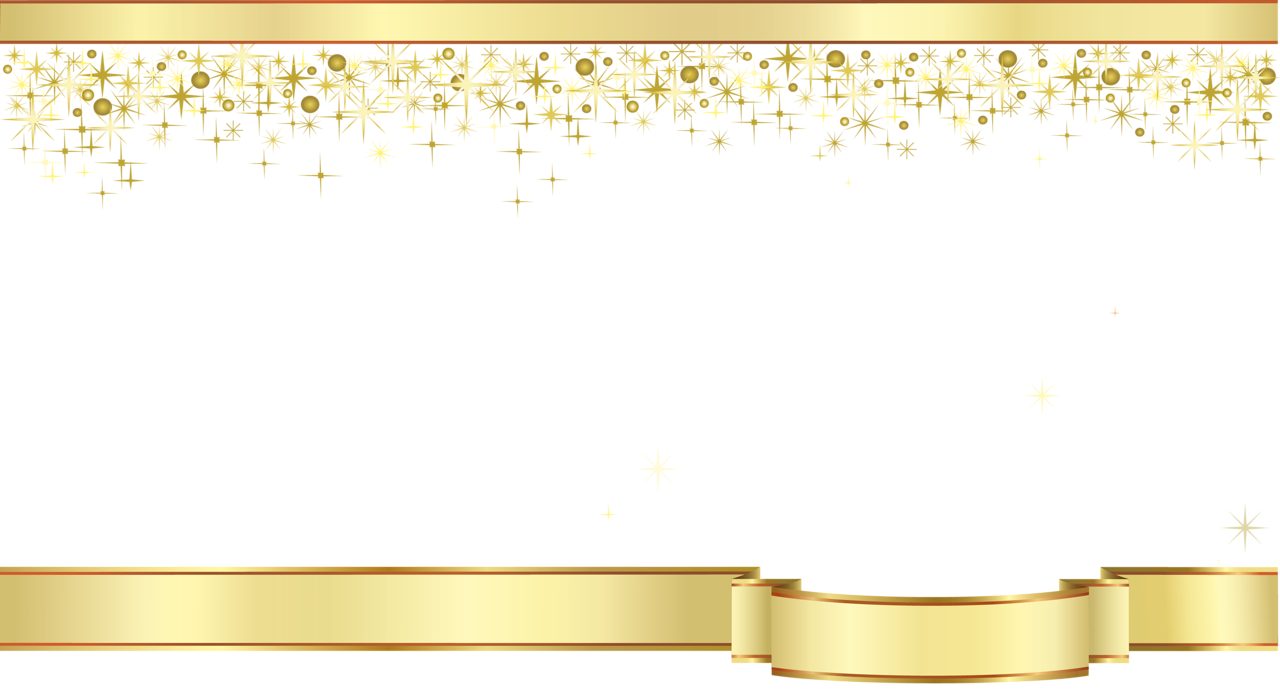 Обеспечение ГИА
2
ГИА-2019 по программам ООО (9 класс):
Участвовало  
1822 человека
Получили аттестаты 
1795 человека (98,5%)
Из них с отличием – 
186 человек (10,1%)
ГИА-2019 по программам СОО (11 класс):
Получили аттестаты 
913 человек (99,1%)
Участвовало
921 человек
Из них с отличием  и медалью «За особые успехи в учении» – 110 чел; с медалью «За особые успехи выпускнику Дона» – 20 чел
3
Ожидаемое количество участников в 2020 году
по программам ООО (9 класс):
1959 чел (на 137 чел больше)

по программам СОО (11 класс):
872 чел (на 41 чел меньше) + более 100 чел ВПЛ
4
Медали «За особые успехи в учении» и «За особые успехи в учении выпускнику Дона»
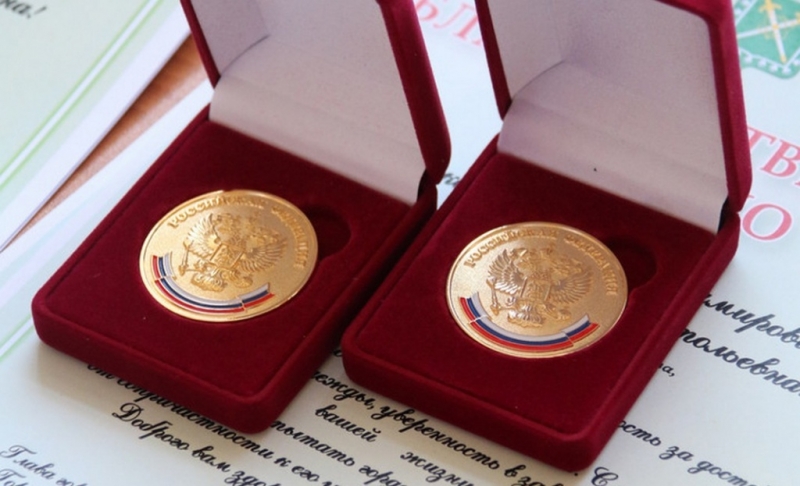 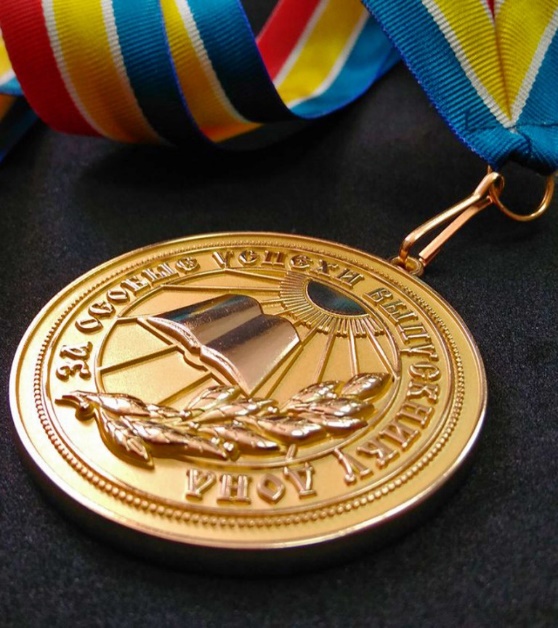 5
Результаты ЕГЭ - 2019
Средний балл по русскому языку – 70,4
Средний балл по математике (профильный уровень)  – 58
6
Кол-во 100 балльных работ по годам
МАОУ «Школа №30»  - 1 (2017), 2 (2019)

МБОУ «Гимназия №34» – 1 (2014)

МБОУ «Лицей №56» – 1 (2014), 1 (2017), 1(2019)

МБОУ «Школа №65» – 1 (2014), 2 (2015), 2 (2016), 
1 (2017)

МАОУ  «Гимназия №76» – 3 (2016), 1 (2017)

МАОУ «Школа №96» – 1 (2019)

МБОУ «Лицей №102» – 1 (2016),2 (2018), 1(2019)

МБОУ «Школа №101» – 1(2019)

МБОУ «Школа №104» – 1 (2016), 1(2018)

МБОУ «Школа №107» – 1 (2016)

МБОУ «Гимназия №118» – 1 (2016), 1 (2017), 2(2018)
7
Выбор предметов – 2017(9) и 2019(11)
8
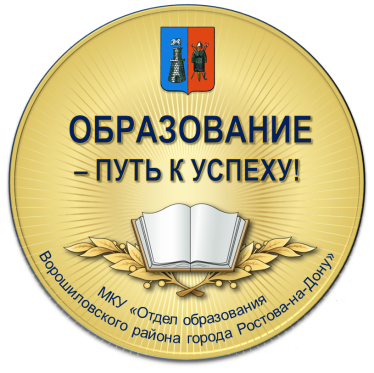 Спасибо за внимание
9